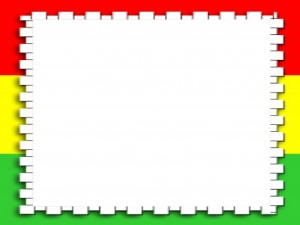 «В гостях у 
Светофора»
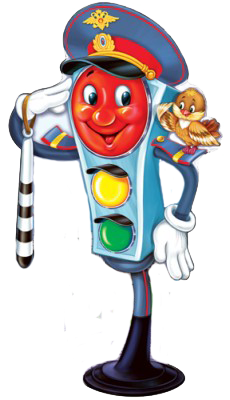 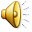 Интерактивная игра 
по ПДД
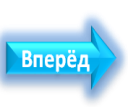 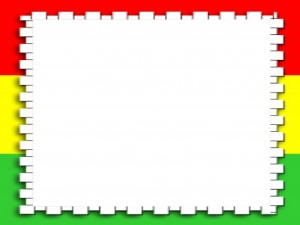 Мы с вами живем в большом красивом городе, с широкими улицами, по которым движется много грузовых и легковых машин, ходит много людей. 
И никто никому не мешает! 
Это потому, что есть 
строгие правила: правила 
для водителей и пешеходов!
Это правила дорожного движения!
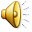 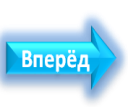 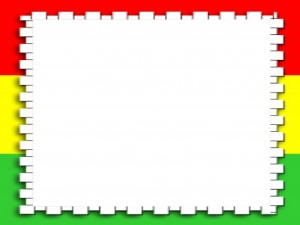 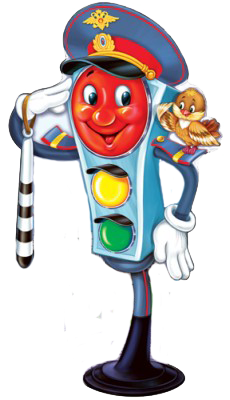 ЗАГАДКИ
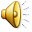 Чтобы узнать 
правильный ответ 
на загадку, 
кликни на Веселого Светофорчика!
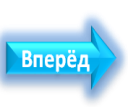 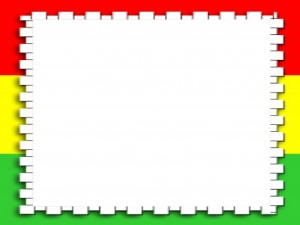 На ней разметка есть,А знаков вдоль неё - не счесть. 
По ней машины 
едут разные -   
Грузовые, легковые, 
Маленькие и большие!Не может быть 
Тут вариантов много, Ответ один - это …
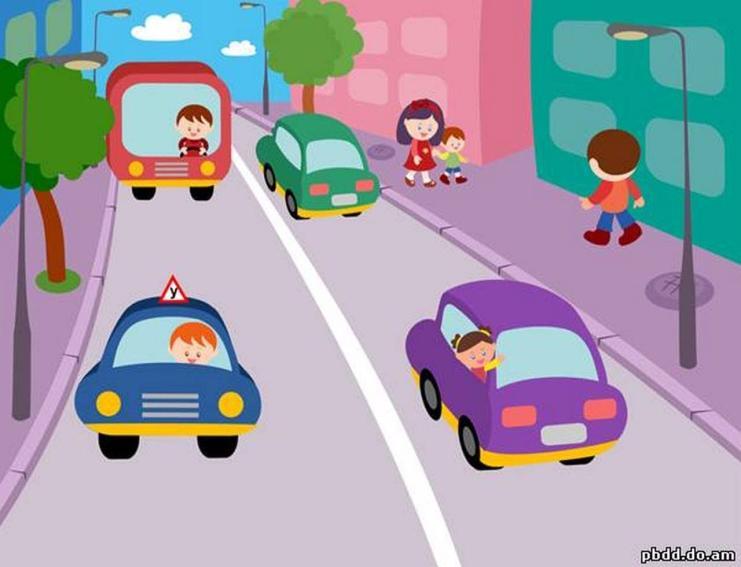 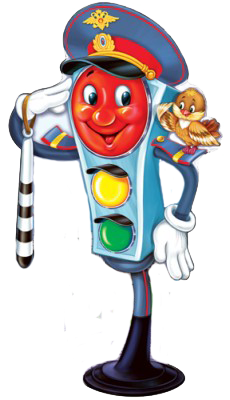 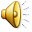 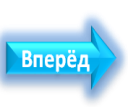 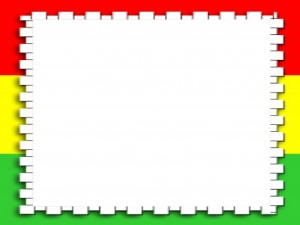 У полоски перехода на обочине дороги,                Зверь трёхглазый одноногий.                Не известной нам погоды                Разноцветными глазами –
               разговаривает с нами!                Красный глаз – глядит на нас,                 -Стоп! Гласит его приказ.                 Жёлтый глаз – глядит на нас,                 -Осторожно!                 А зелёный глаз – для нас,                - Можно! 
                  Так ведёт свой разговор молчаливый …..
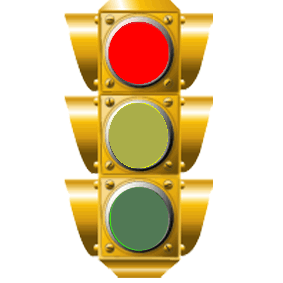 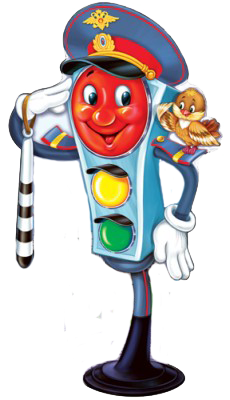 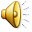 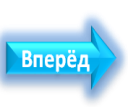 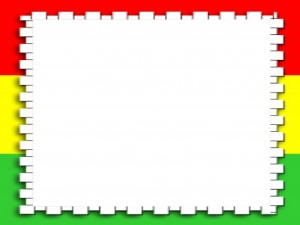 За рулем я сижу, 
         На дорогу гляжу. 
          Догадались! 
          Подскажите!
                Как меня называют …
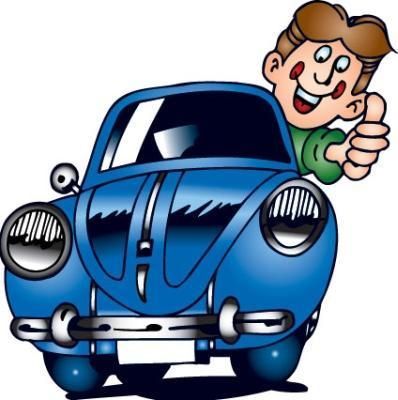 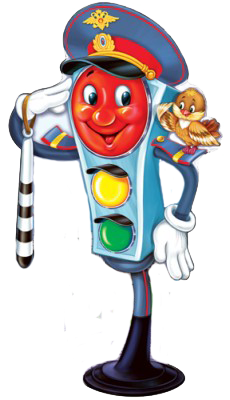 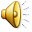 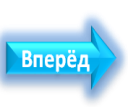 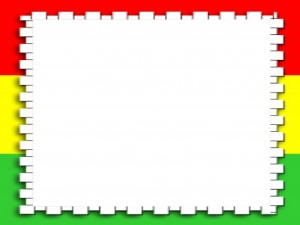 Если ты не на машине,            А идёшь пешком вперёд,          Значит, помни, что отныне          Ты - не водитель, а …
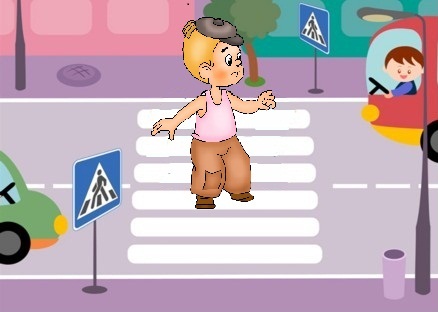 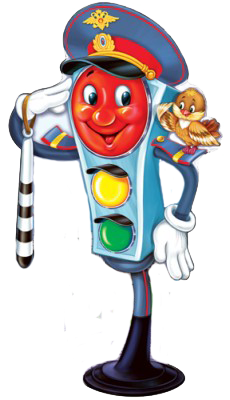 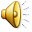 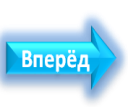 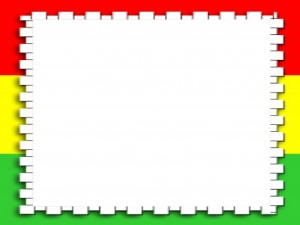 Какое животное 
помогает нам переходить улицу?
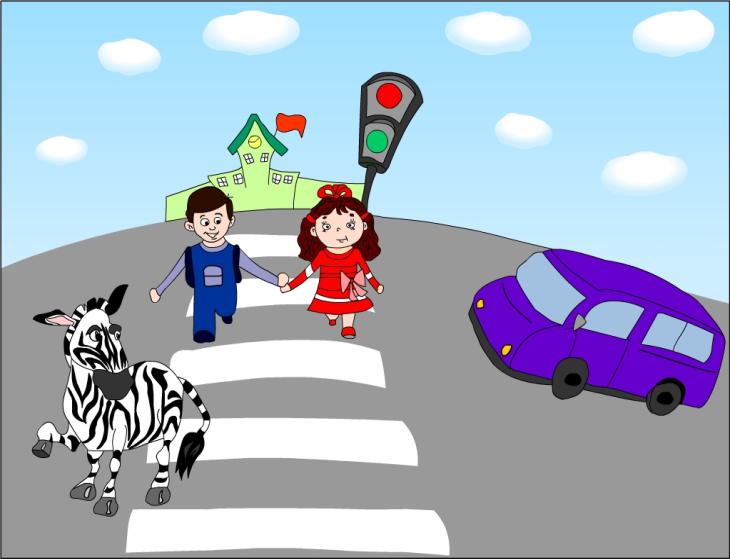 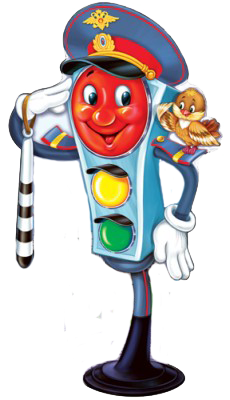 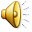 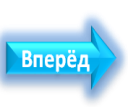 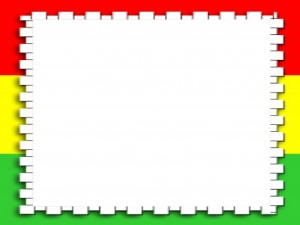 Всем знакомые полоски:
Знают дети, 
Знает взрослый.
На ту сторону ведет
Пешеходный …
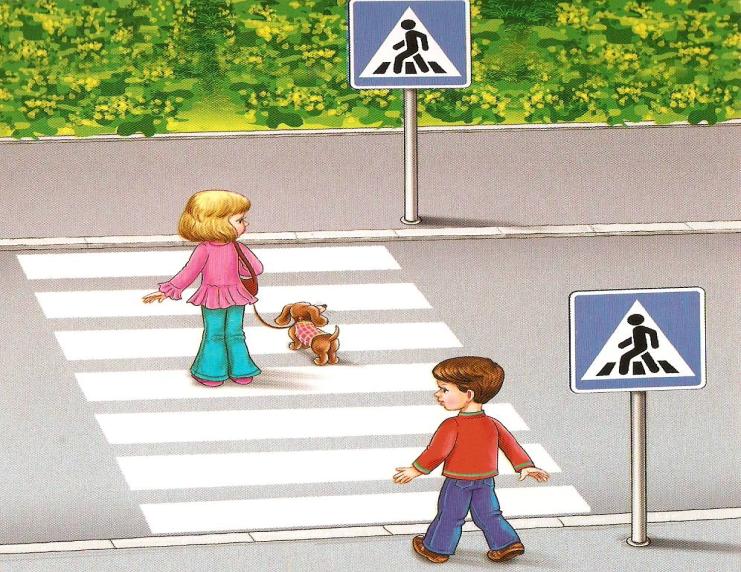 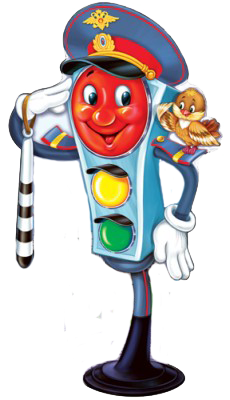 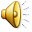 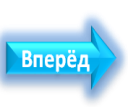 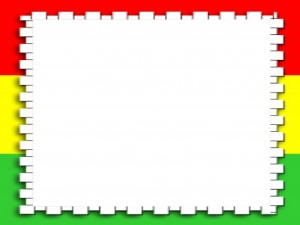 Командуя жезлом, 
   Он всех направляет,
      И всем перекрёстком – 
Один управляет.    Он словно волшебник, 
    Машин дрессировщик,
     А имя ему - ...
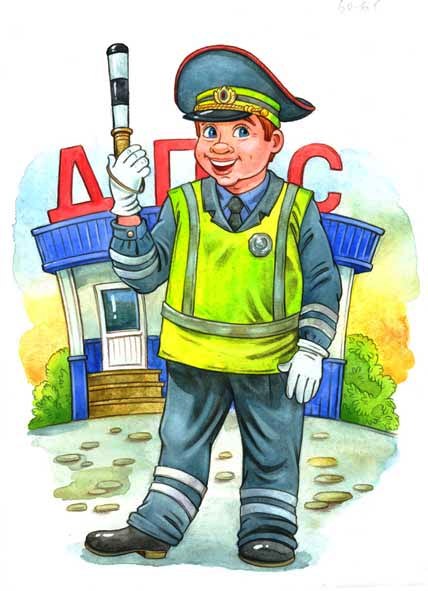 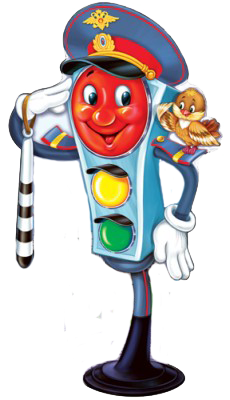 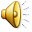 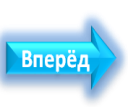 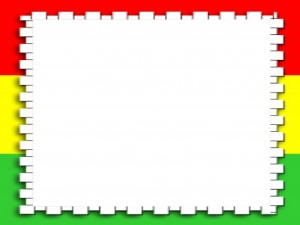 На обочине стоят, 
     Молча с нами говорят.
     Всем готовы помогать.
     Главное – их понимать!
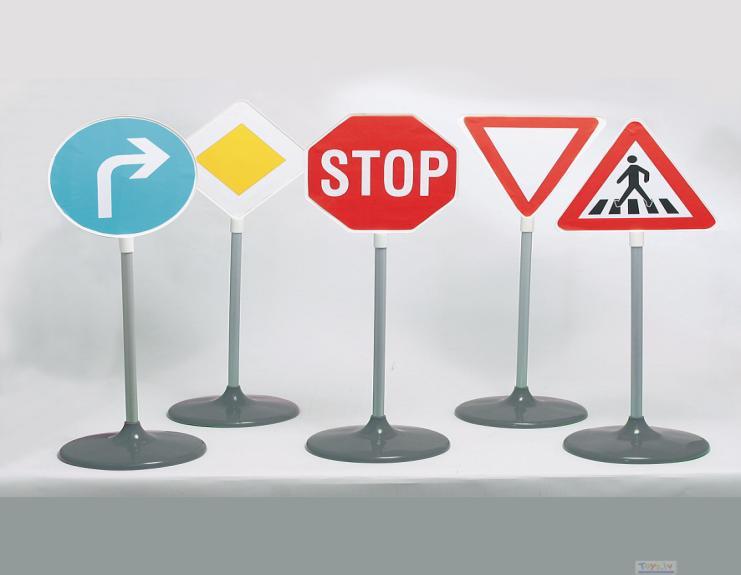 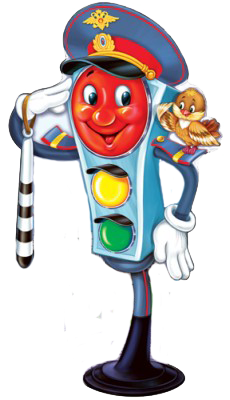 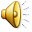 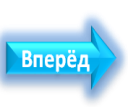 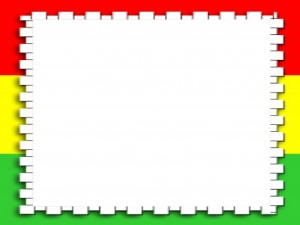 Мой юный друг!
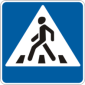 Ты знаешь, что улицы современного города заполнены автомобилями. Беспорядок на улице сделал бы жизнь трудной и опасной. И чтобы беспорядка не было, составлены правила уличного движения – законы улиц и дорог. Они сделаны в виде знаков и понятны  без слов жителям всех стран. 
Предлагаю тебе познакомиться с ними!
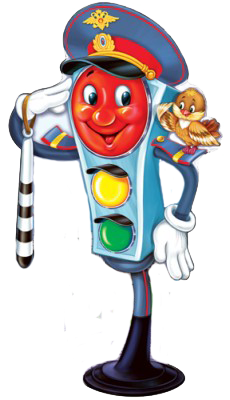 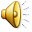 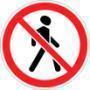 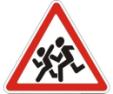 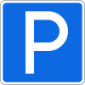 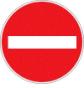 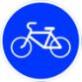 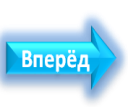 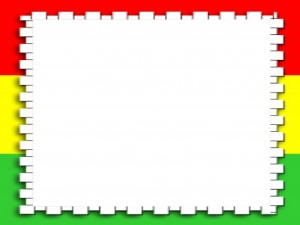 Правила навигации (передвижения)
Для перехода на следующий слайд кликни на          .
Чтобы получить ответ на вопрос, 
кликни на                . 
Подробную информацию ты сможешь узнать, кликнув на            . 
Кликнув на         , можно вернуться назад. 

Чтобы выйти из игры, кликни на      . .
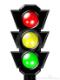 ?
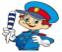 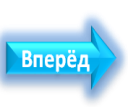 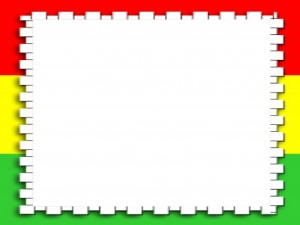 Запрещающие знаки
Движение пешеходов запрещено
Движение на велосипеде запрещено
Движение запрещено
Обгон запрещён
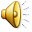 Кликнув на знак, можно узнать его название.
Эти знаки запрещают что-либо водителю - въезд, остановку, обгон. Они представляют собой белые круги с красной каймой. На многих есть красная перечёркивающая линия.
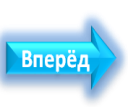 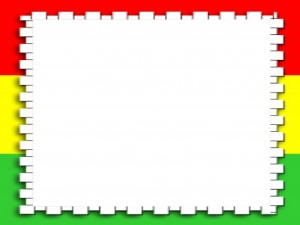 Информационно-указательные знаки
Место остановки автобуса
Жилая зона
Пешеходный переход
Место для разворота
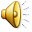 Кликнув на знак, можно узнать его название.
Эти знаки указывают, где находится пешеходный переход, остановка и т.д. Они представляют собой синие прямоугольники или квадраты с различными рисунками.
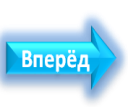 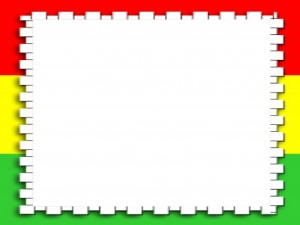 Знаки сервиса
Больница
Пункт питания
Место для отдыха
Автозапра-вочная 
станция
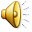 Кликнув на знак, можно узнать его название.
Сервис – это обслуживание. Знаки сервиса показывают водителю, где можно поесть и отдохнуть, починить машину, где находится больница и т.д. Они представляют собой синие прямоугольники.
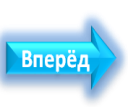 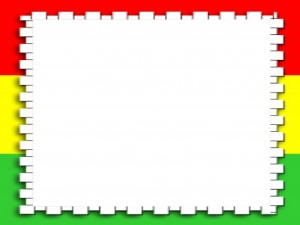 Предупреждающие знаки
Дорожные работы
Скользкая
 дорога
Осторожно, дети!
Опасные повороты
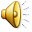 Кликнув на знак, можно узнать его название.
Эти знаки предупреждают водителя о приближении к опасному участку дороги. Они представляют собой белые треугольники с красной каймой.
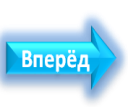 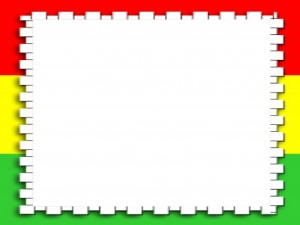 Предписывающие знаки
Движение прямо
Круговое движение
Движение направо или налево
Велосипедная дорожка
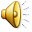 Кликнув на знак, можно узнать его название.
Эти знаки предписывают водителю в какую сторону можно двигаться по дороге. Они представляют собой синие круги с белыми рисунками.
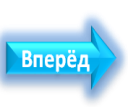 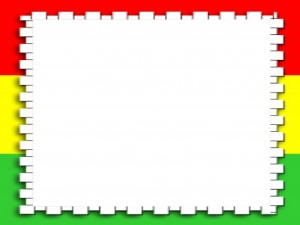 Тест. Проверь себя!
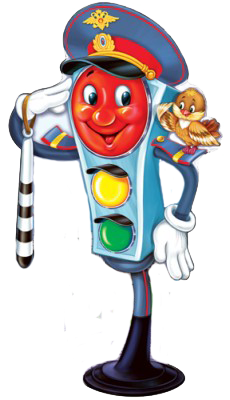 Рассмотри картинки 
и 
определи, к какой  группе 
относятся 
дорожные знаки.
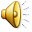 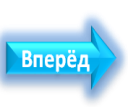 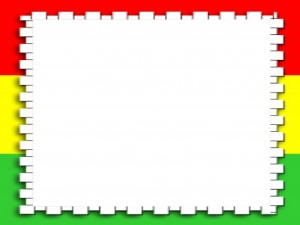 1
Предупреждающие
?
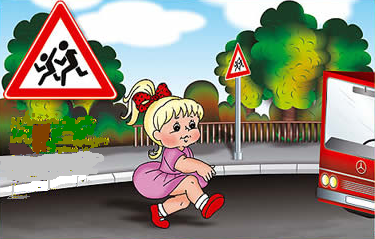 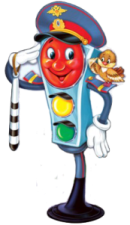 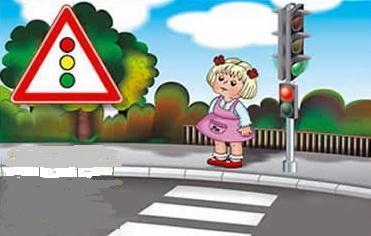 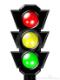 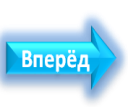 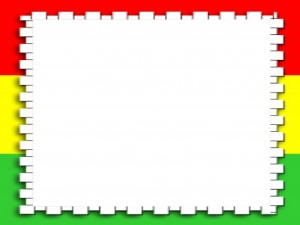 Информационно-указательные знаки
?
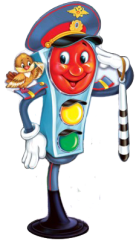 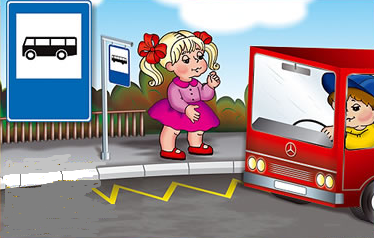 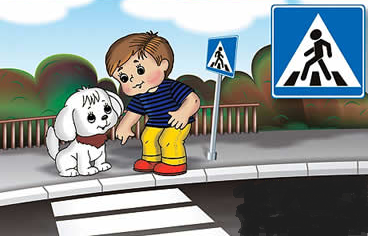 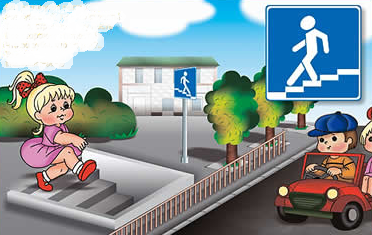 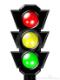 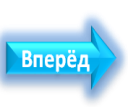 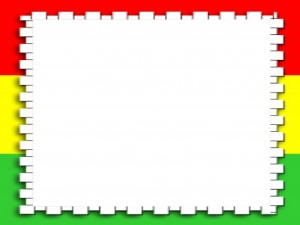 Знаки сервиса
?
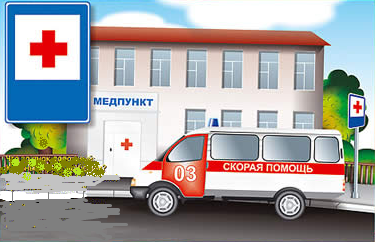 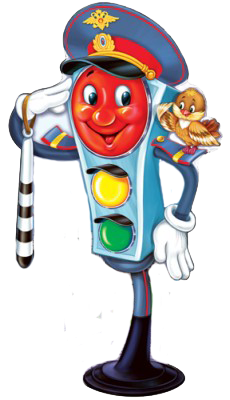 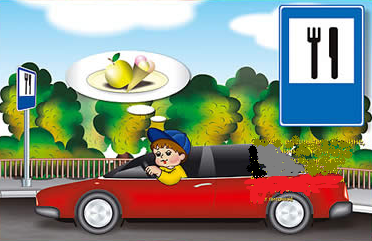 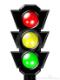 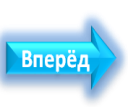 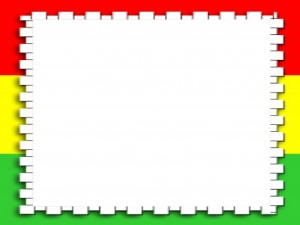 Запрещающие знаки
?
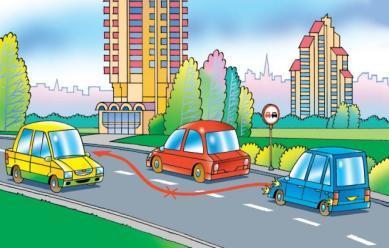 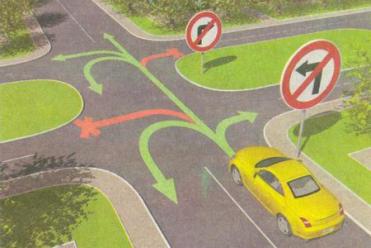 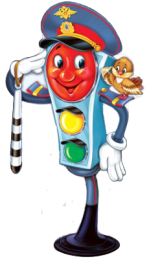 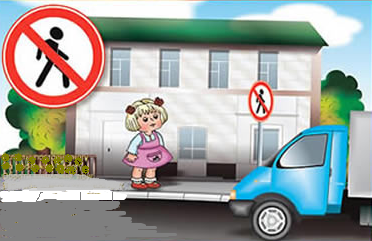 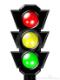 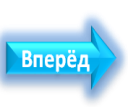 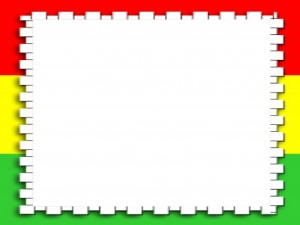 Предписывающие знаки
?
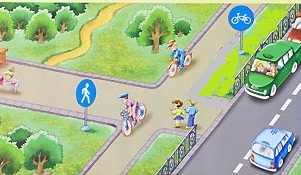 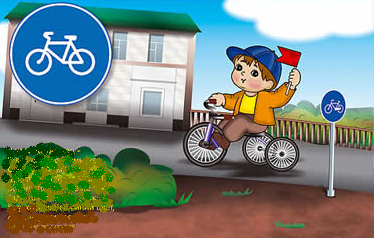 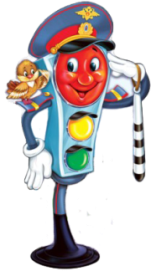 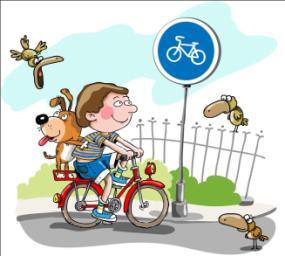 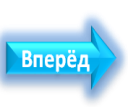 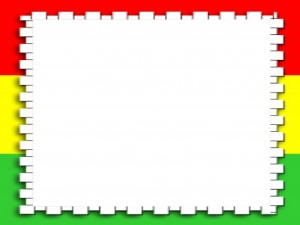 Назови группы дорожных знаков! 
Чтобы проверить себя, кликни на прямоугольник с вопросом! Информацию о группе знаков можно узнать, обратившись к сотруднику дорожной службы (кликни на него).
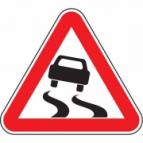 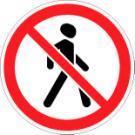 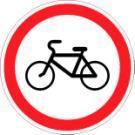 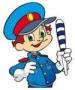 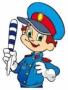 Предупреждающие
?
Запрещающие
?
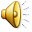 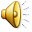 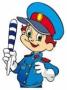 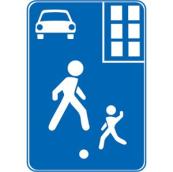 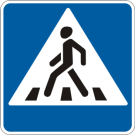 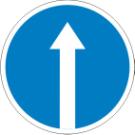 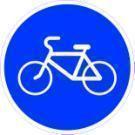 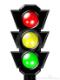 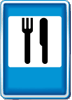 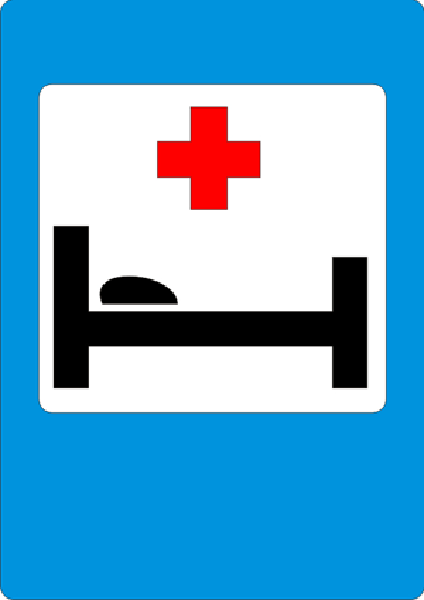 ?
Предписывающие
Информационно-указательные
?
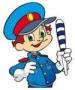 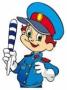 ?
Знаки сервиса
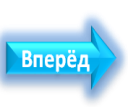 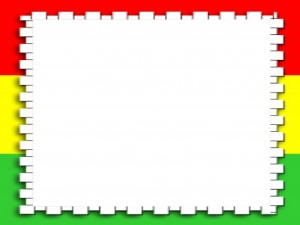 2
2.   Ответь на вопросы.
Чтобы увидеть вопрос, кликни на Веселого Светофорчика!
В каком месте нужно переходить дорогу?
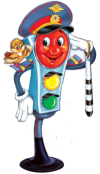 - Где должны ходить пешеходы?
- Можно ли играть на проезжей части? Почему?
- Какой знак висит недалеко от школ и садов?
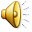 -Как называются люди, которые ходят по улице?
-Как называются люди, которые едут в автобусе?
-Как называется человек, который управляет автомобилем?
- Как называется часть улицы, по которой едут разные машины?
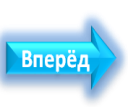 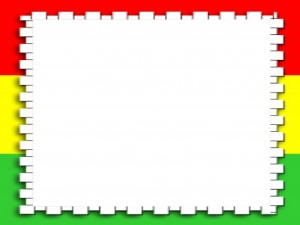 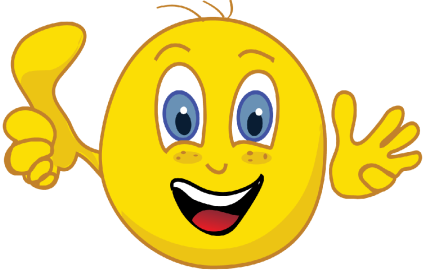 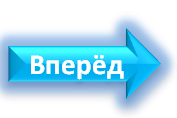 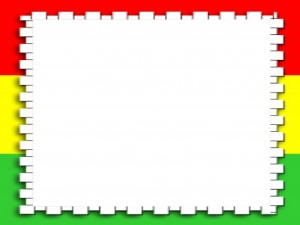 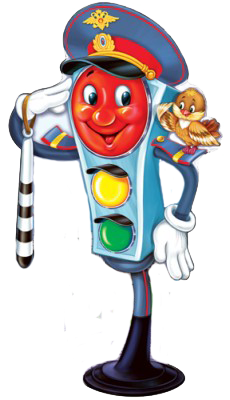 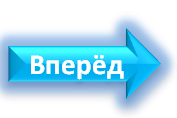 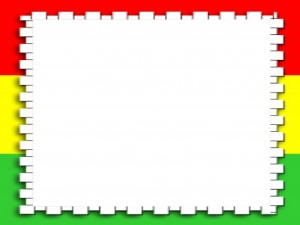 Интернет – ресурсы:
http://2berega.spb.ru/user/Polikarpowa/file/771463/
http://forum.forumok.ru/index.php?act=Print&client=printer&f=67&t=2153
Знаки:
http://peredaemprivet.ru/uploads/istorija-informacionnojj-teorii/foto/3.gif
http://www.remdor.ru/files/products/skolzkaya_doroga.180x180.jpg?e0ee32ccac74a918774fc176aa8b0285
http://stendk.com/images/1074.jpg
http://s016.radikal.ru/i335/1106/be/c65c8ddfe03c.jpg
http://spb.spokoino.ru/i/signs/large/1.12.2.jpg
http://www.remdor.ru/files/products/dvizheniye_zapresheno.180x180.jpg?a92251236517b868a528a765feca0bee
http://portua.net/cars/files/2012/06/image14.png
http://eastbook.eu/wp-content/uploads/2013/01/Znak-dorogwy-nakaz-skrętu-w-prawo-lub-lewo1.jpg
http://d1.endata.cx/data/games/29519/48_4.gif
http://akpspb.ru/files/images/7_11.jpg
http://pddua.com/r/r/106FCDAA-2B6E-446B-9A44-722597AC2BB7/6.7_b.gif
http://www.sarreg.ru/uploads/posts/2013-03/1363334860_5.35.1_b.gifhttp://stendk.com/images/1010.jpghttp://stendk.com/images/1071.jpghttp://www.volynnews.com/files/news/2013/11-18/51010-1u.jpghttp://stendk.com/images/1037.jpghttp://yk-news.kz/sites/default/files/photo_in_news/ostorozhno,%20deti.jpghttp://media.nn.ru/data/forum/images/2013-06/68280135-parkovka.gifhttp://forum.tomsk.ru/attaches/1437674/29105792/13591327777963.gif http://auto.rin.ru/img/2094.jpg http://electro-rating.ru/images/books/big_88796.jpg
Иллюстрации:
 http://shtrafinovyegibdd.ru/wp-content/uploads/2014/01/10-01-2014-21-56-30-6.jpg
http://forum.zarulem.ws/uploads/201309/post-45095-1378477142.jpg
http://auto.ur.ru/img/books_ill/1001917530.jpg
http://32.r.photoshare.ru/00322/0031406c14c730505f1809a9a0b2b6d1850f97c2.jpg
http://klass-servis73.ru/c2066-2.jpghttp://klass-servis73.ru/c2066-3.jpghttp://klass-servis73.ru/c2066-4.jpghttp://klass-servis73.ru/c2066-5.jpghttp://klass-servis73.ru/c2066-6.jpghttp://klass-servis73.ru/c2066-7.jpg
Светофор http://i.smotra.ru/data/img/users_imgs/56077/sm_users_img-236341.jpg
http://thumbs.dreamstime.com/x/3d-traffic-light-7785864.jpg
Сотрудник дорожной службы http://s47.radikal.ru/i117/1106/56/776fb076f607.jpg
ВЫХОД